“Mu ijuru habaho intambara. Mikayeli n’abamarayika be batabarira kurwanya cya kiyoka, ikiyoka kirwanana n’abamarayika bacyo, Ntibanesha kandi mu ijuru ahabo ntihaba hakiboneka.” (Ibyahishuwe 12:7, 8)
“Ntutinye kuko ndi kumwe nawe, ntukihebe kuko ndi Imana yawe. Nzajya ngukomeza, ni koko nzajya ngutabara kandi nzajya nkuramiza ukuboko kw’iburyo, ari ko gukiranuka kwanjye.” ((Yesaya 41:10)
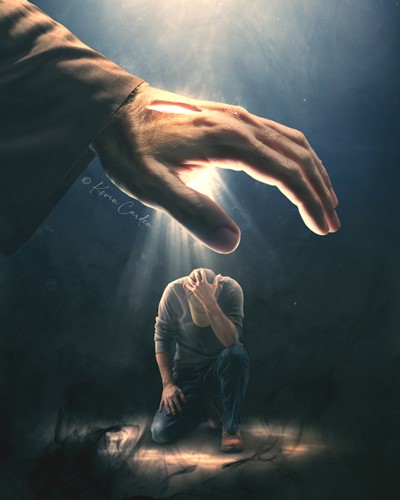 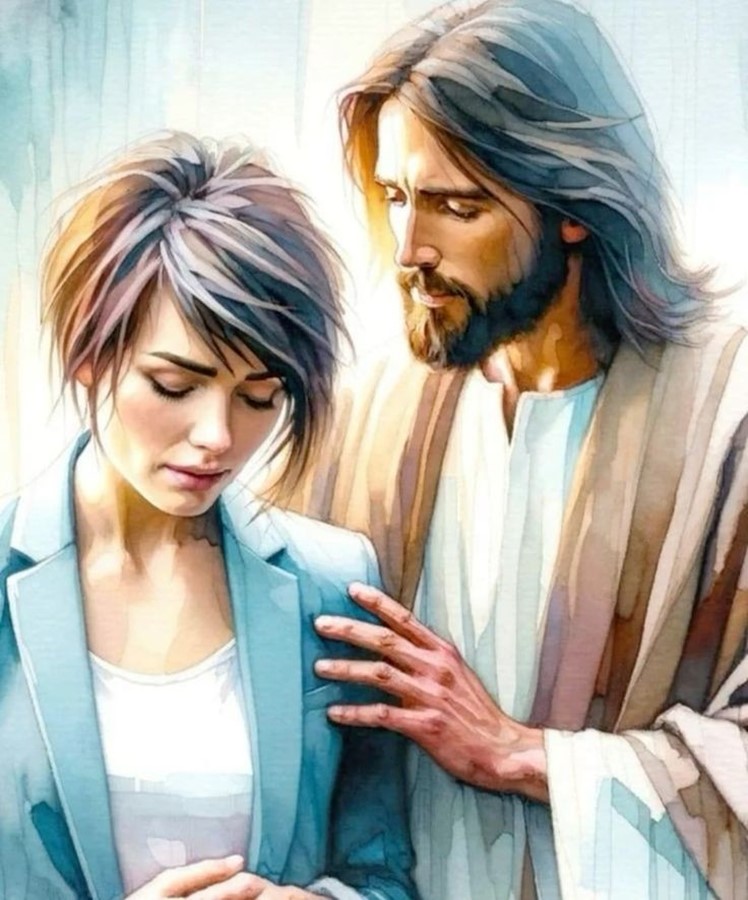 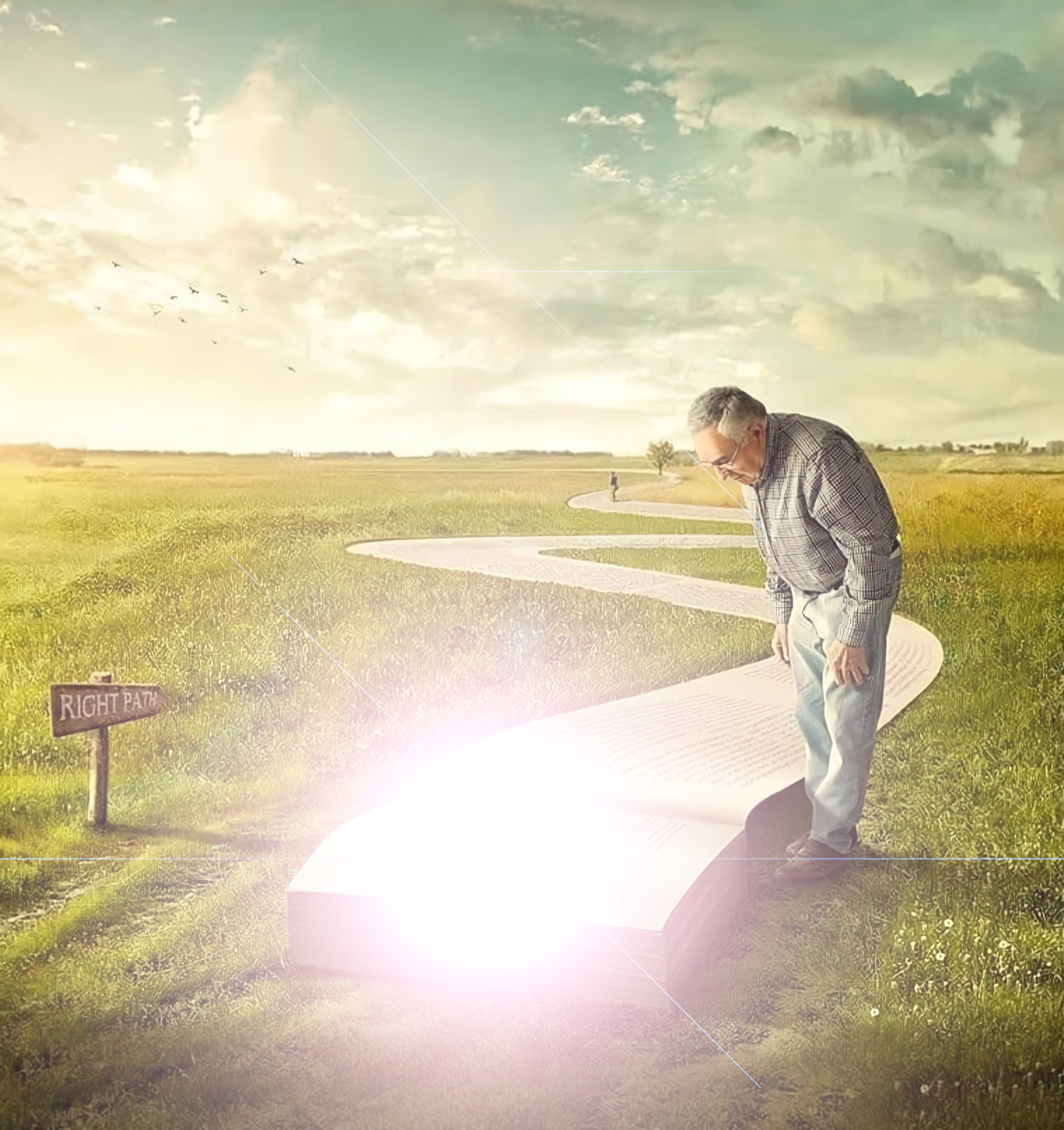 “Yesu arababwira ati ‘Hasigaye umwanya muto, umucyo ukiri muri mwe. Nimugende mugifite umucyo butabiriraho mukiri mu nzira, kuko ugenda mu mwijima atamenya iyo ajya’ ”
(Yohana 12:35)
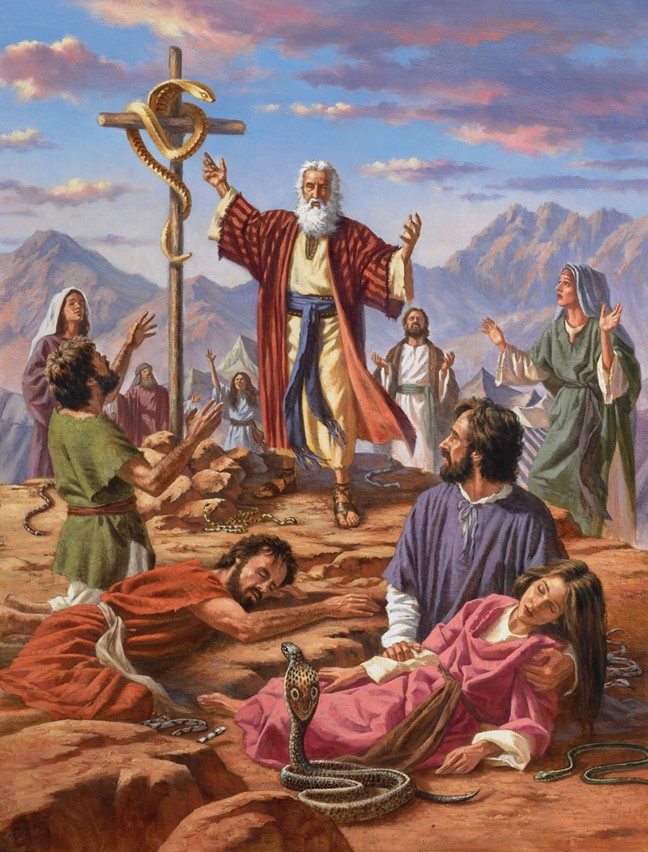 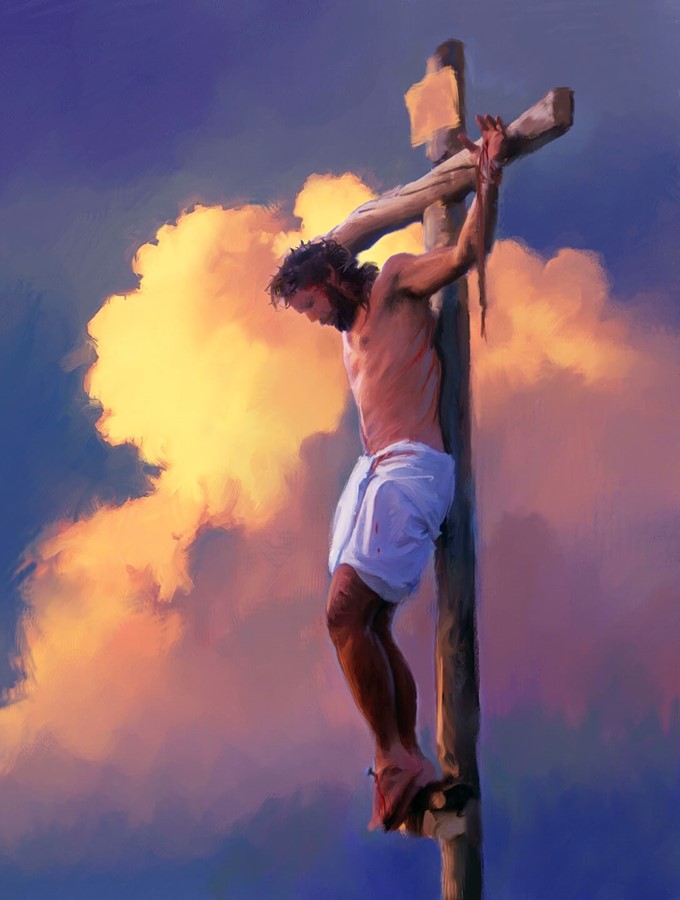 “Kandi nk’uko Mose yamanitse inzoka mu butayu, ni ko Umwana w’umuntu akwiriye kumanikwa, kugira ngo umwizera wese abone guhabwa ubugingo buhoraho.” (Yohana 3:14, 15)
“Nabikiye ijambo ryawe mu mutima wanjye, Kugira ngo ntagucumuraho.”
(Zaburi ya 119:11)
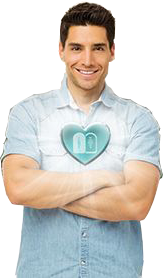 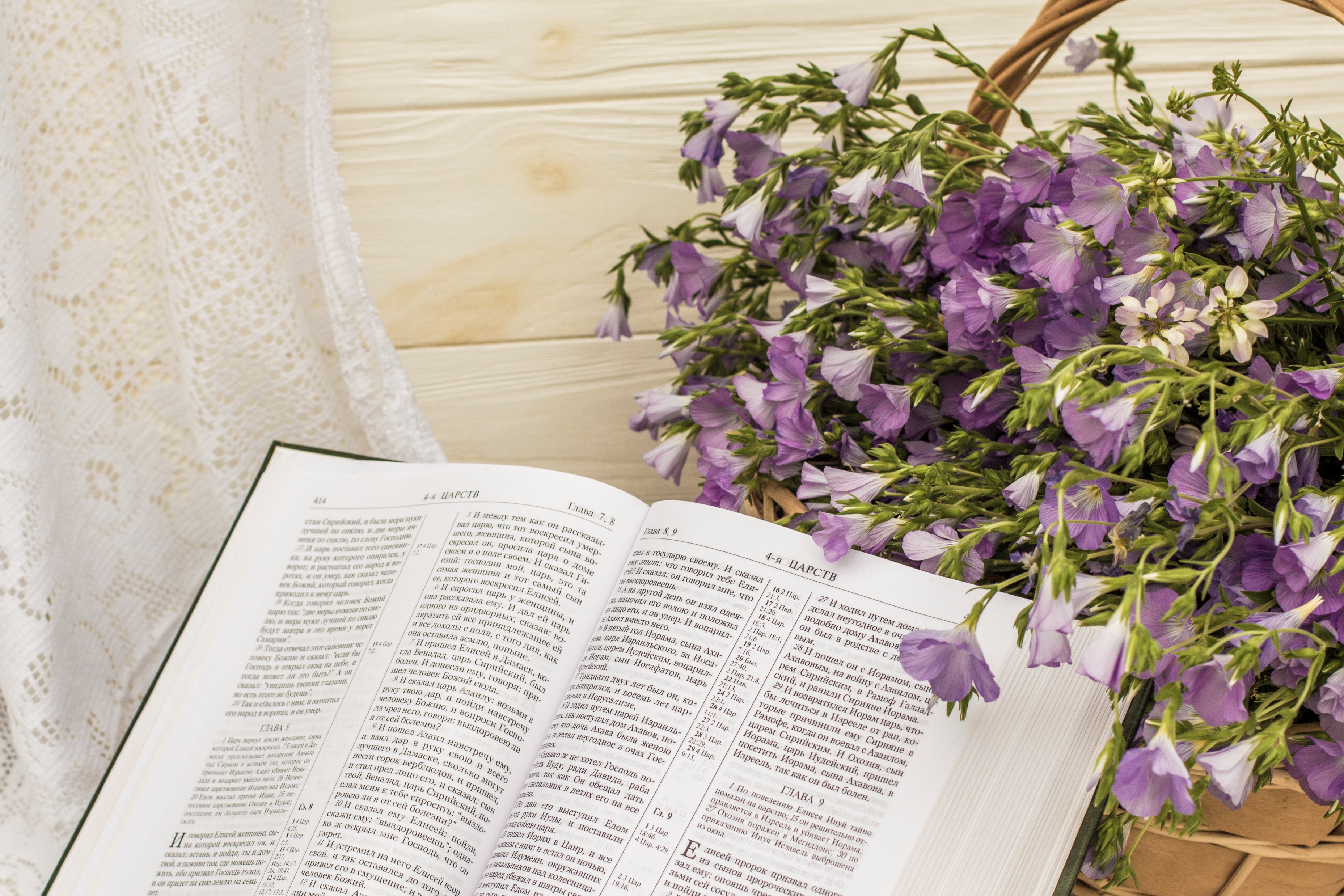 “Ubwatsi buraraba uburabyo bugahunguka, ariko Ijambo ry’Imana yacu rizahoraho iteka ryose” (Yesaya 40:8)
“Nuko uwo munsi bazavuga ngo “Iyi ni yo Mana yacu twategerezaga, ni yo izadukiza. Uyu ni we Uwiteka twategerezaga, tuzanezerwa twishimire agakiza ke.” (Yesaya 25:9)
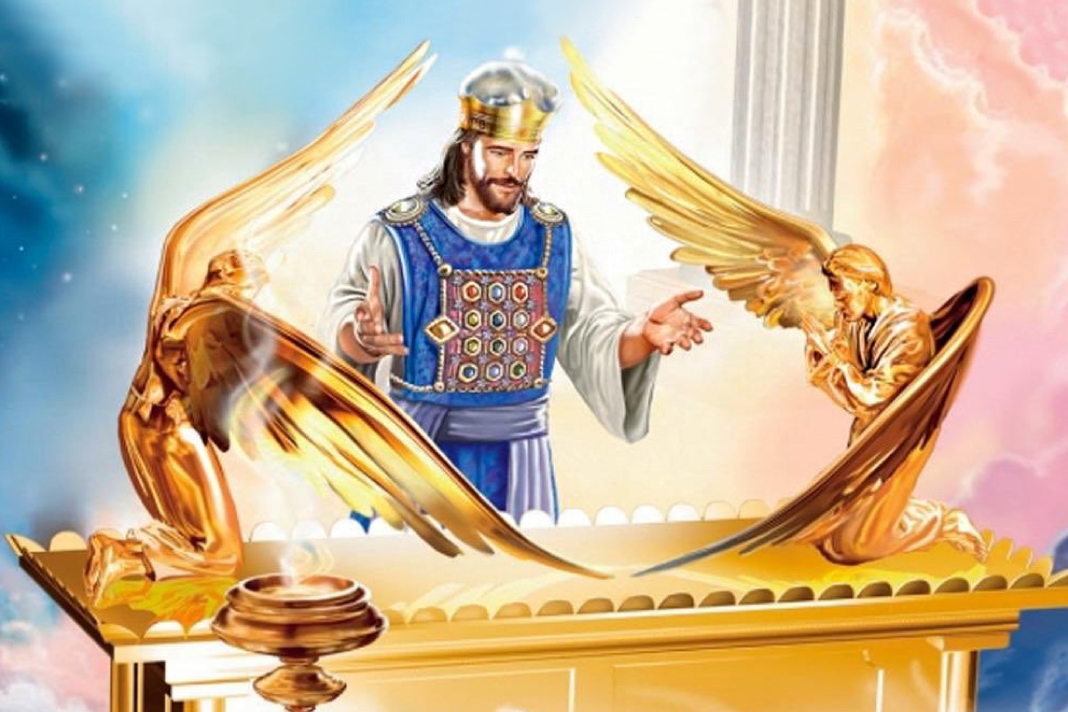 “Mu byo tuvuga igikomeye ni iki ngiki: Dufite umutambyi mukuru umeze atyo wicaye iburyo bw’intebe y’Ikomeye cyane yo mu ijuru, ukorera Ahera ho mu ihema ry’ukuri, iryo abantu batabambye ahubwo ryabambwe n’Umwami Imana” (Abaheburayo 8:1, 2)
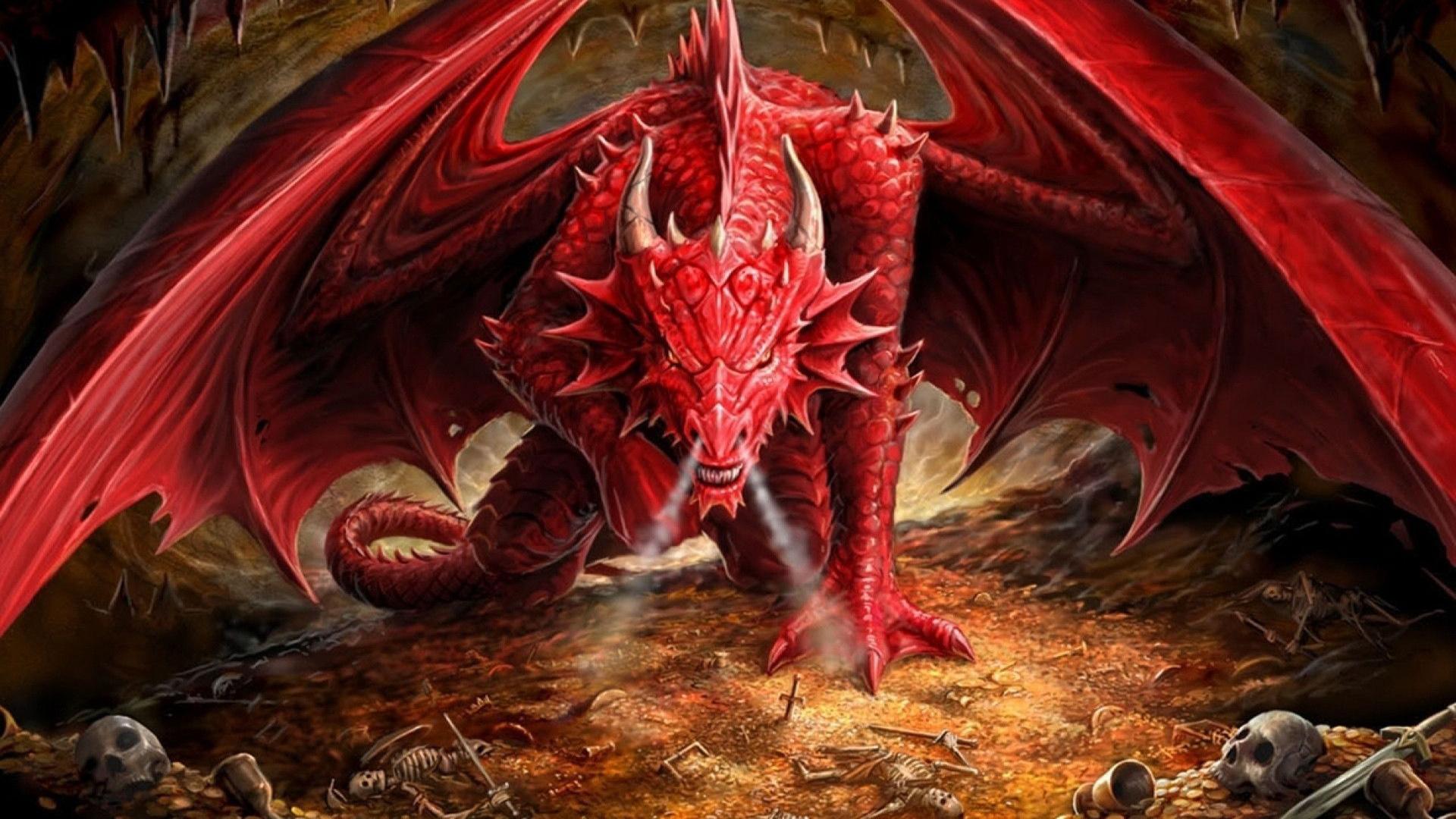 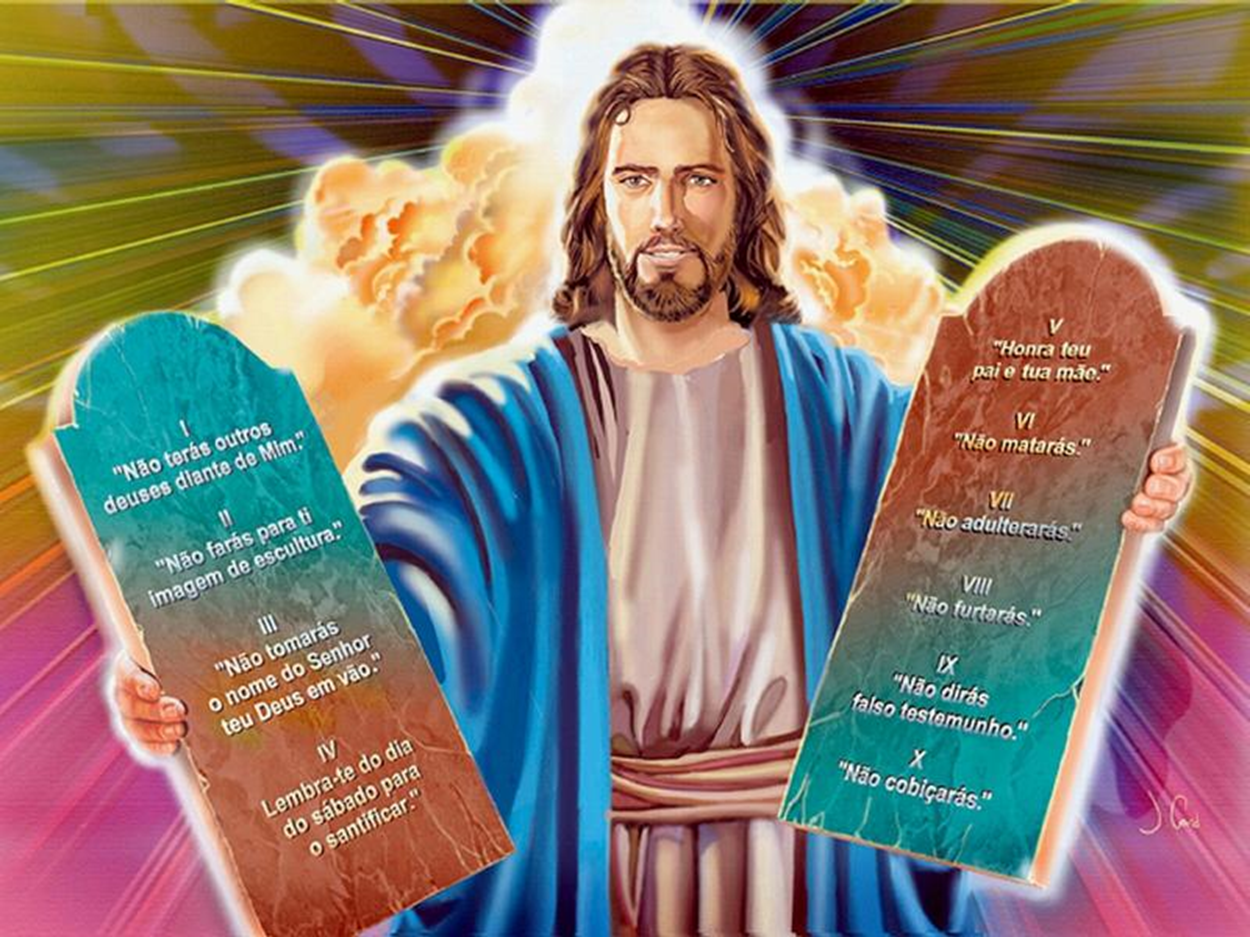 “Ikiyoka kirakarira wa mugore, kiragenda ngo kirwanye abo mu rubyaro rwe basigaye, bitondera amategeko y’Imana kandi bafite guhamya kwa Yesu”
(Ibyahishuwe 12:17)
“Kuko Umwami ubwe azaza amanutse ava mu ijuru aranguruye ijwi rirenga, hamwe n’ijwi rya marayika ukomeye n’impanda y’Imana, nuko abapfiriye muri Kristo ni bo bazabanza kuzuka. Maze natwe abazaba bakiriho basigaye duhereko tujyananwe na bo, tuzamuwe mu bicu gusanganirira Umwami mu kirere. Nuko rero tuzabana n’Umwami iteka ryose”
(1 Abatesalonike 4:16, 17)
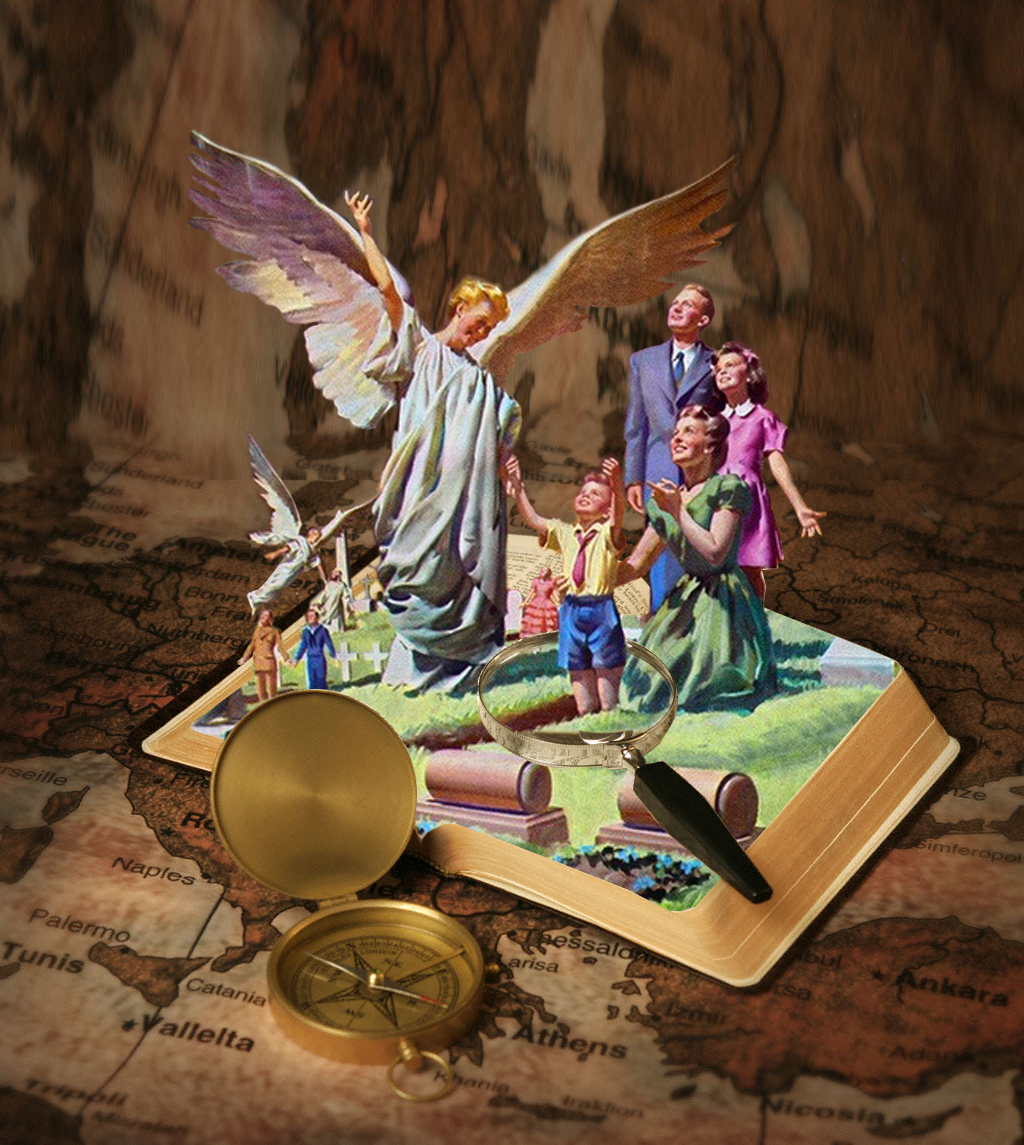 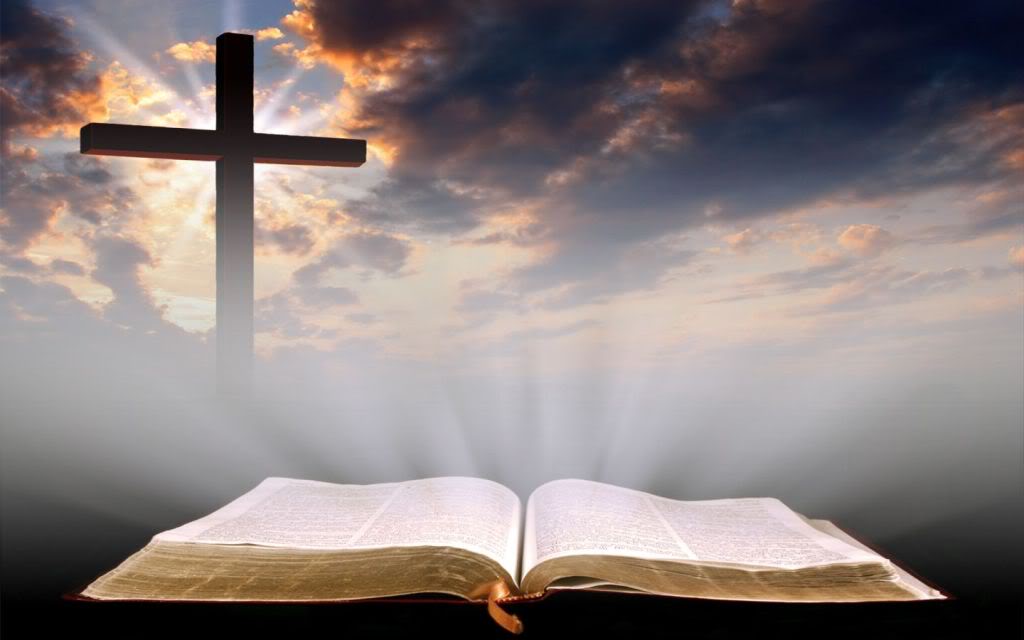 “Ubereshe ukuri: ijambo ryawe ni ryo kuri.”
(Yohana 17:17)
“Gura ukuri ntuguranure, Gura ubwenge no kwigishwa n’ubuhanga.” (Imigani 23:23)
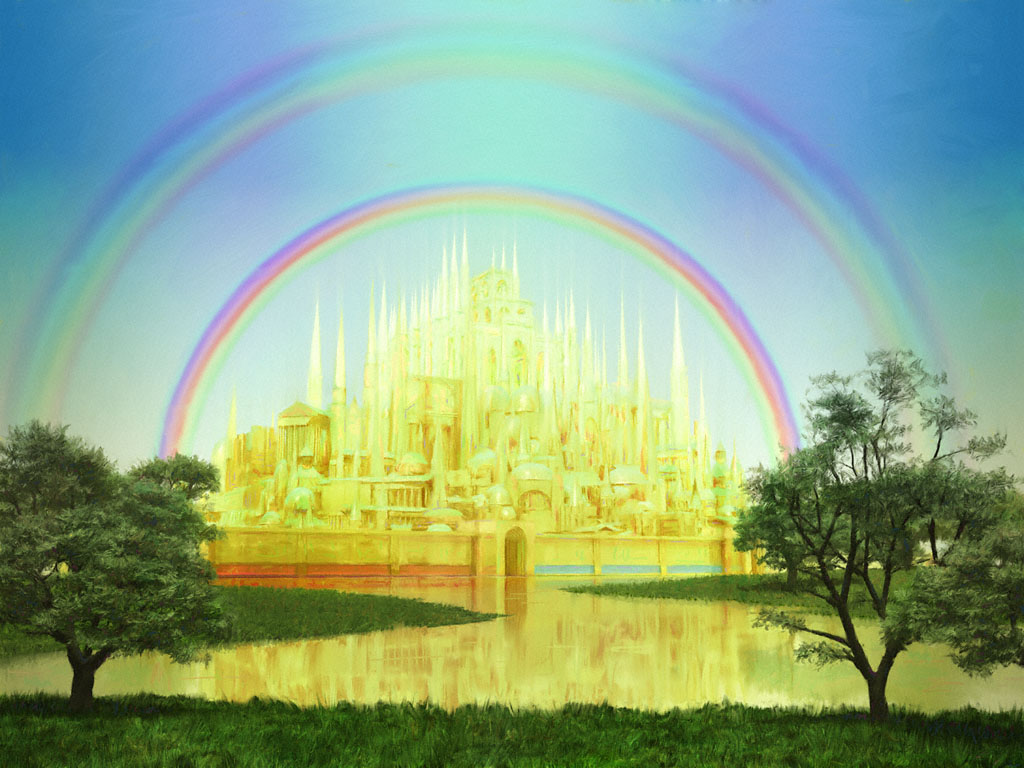 “Numva ijwi rirenga rivuye kuri ya ntebe rivuga riti ‘Dore ihema ry’Imana riri hamwe n’abantu kandi izaturana na bo, na bo bazaba abantu bayo kandi Imana ubwayo izabana na bo ibe Imana yabo. Izahanagura amarira yose ku maso yabo kandi urupfu ntiruzabaho ukundi, kandi umuborogo cyangwa gutaka cyangwa kuribwa ntibizabaho ukundi kuko ibya mbere bishize’ ” (Ibyahishuwe 21:3, 4)
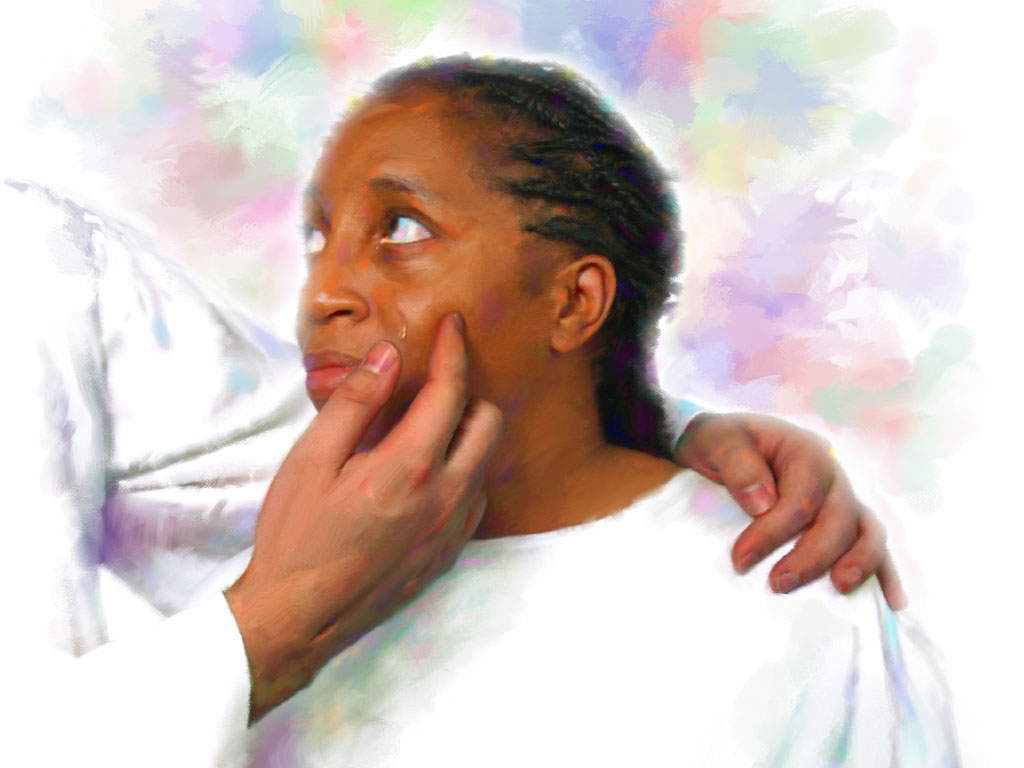